presentation about an experiment with salt
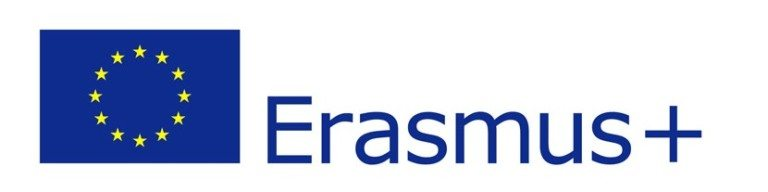 Science Olympics
How to make salt crystals ?
Materials:
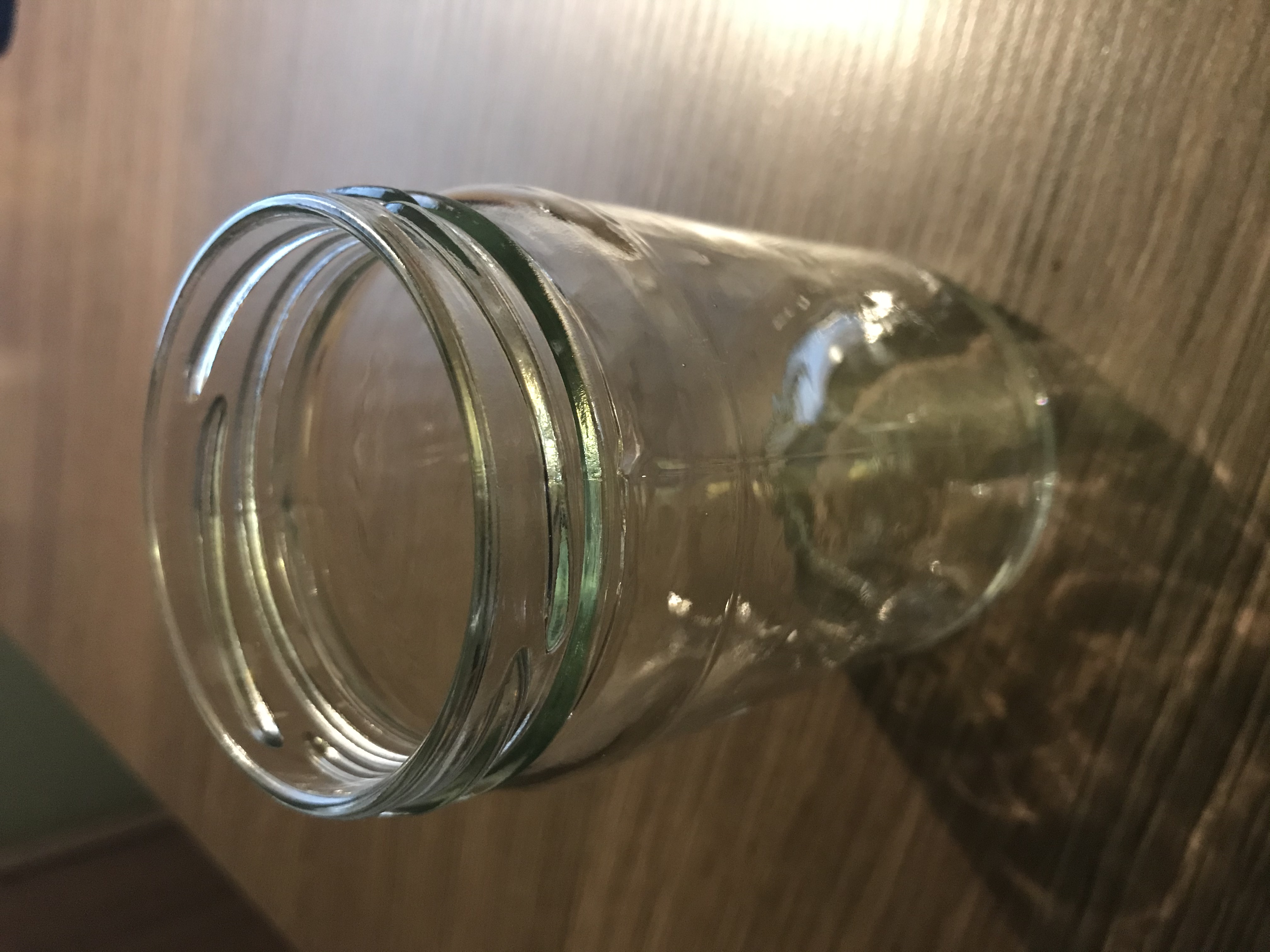 CLEAR GLASS JAR
Materials:
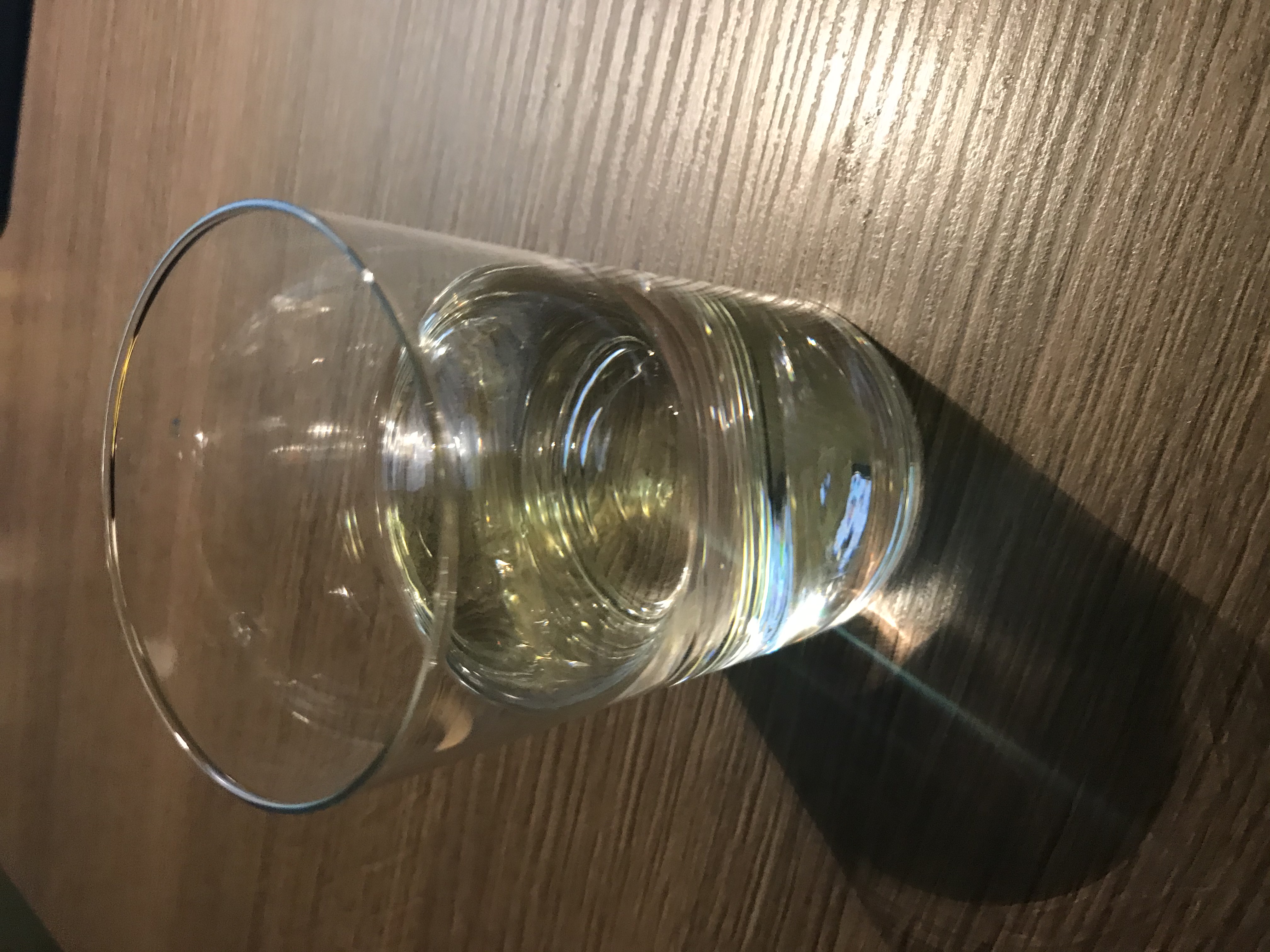 HOT WATER
Materials:
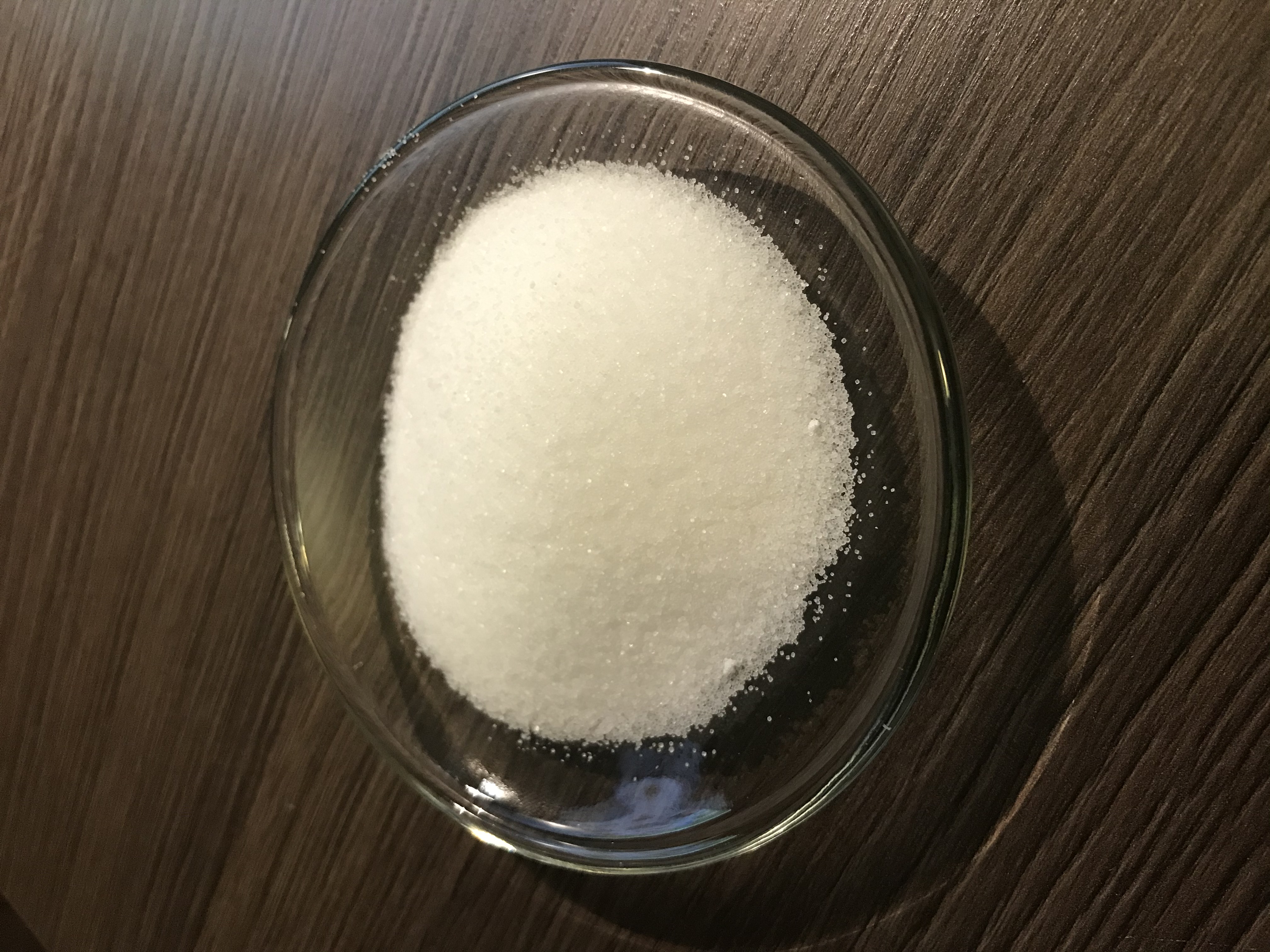 SALT
Materials:
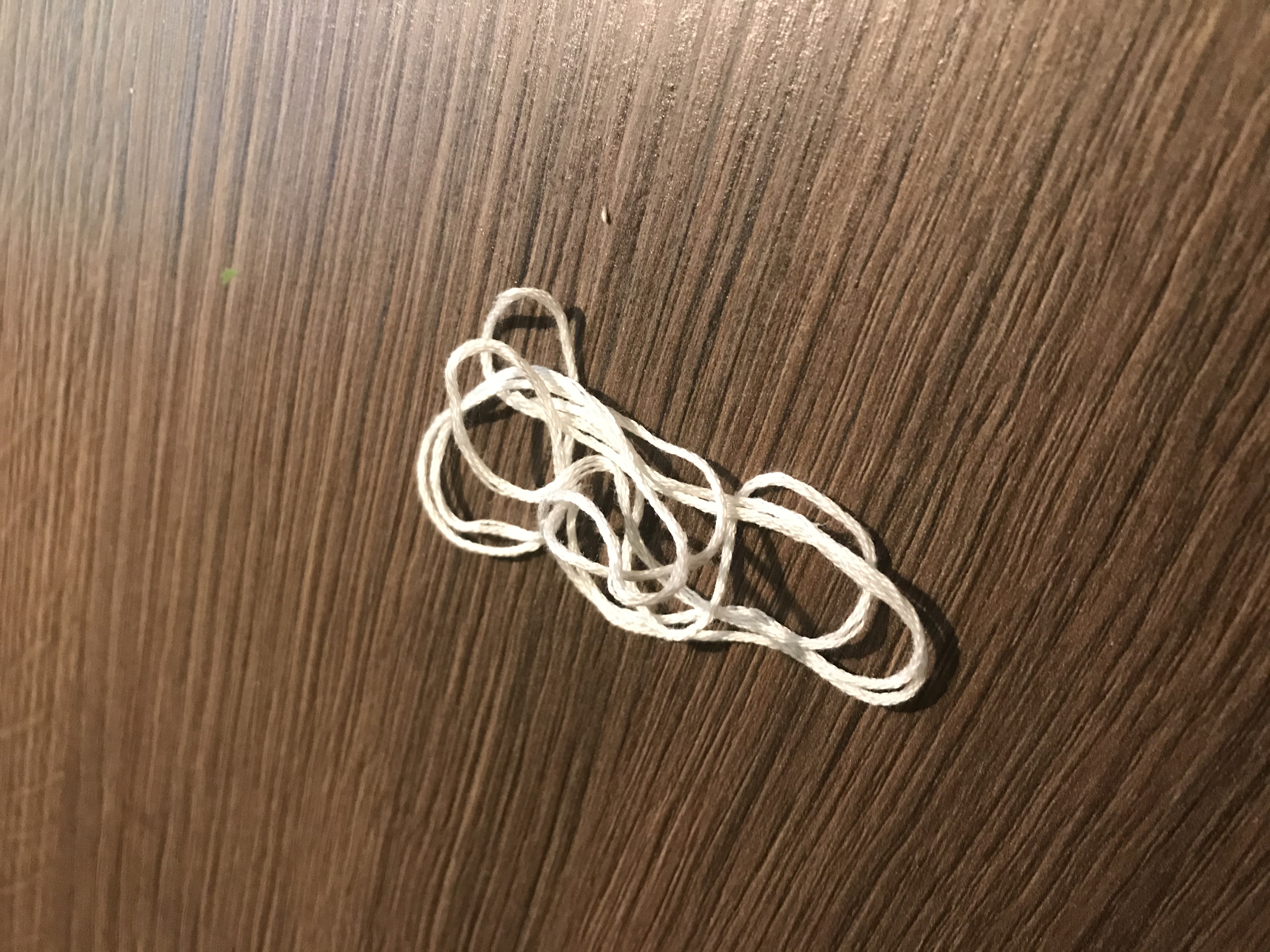 COTTON STRING
Materials:
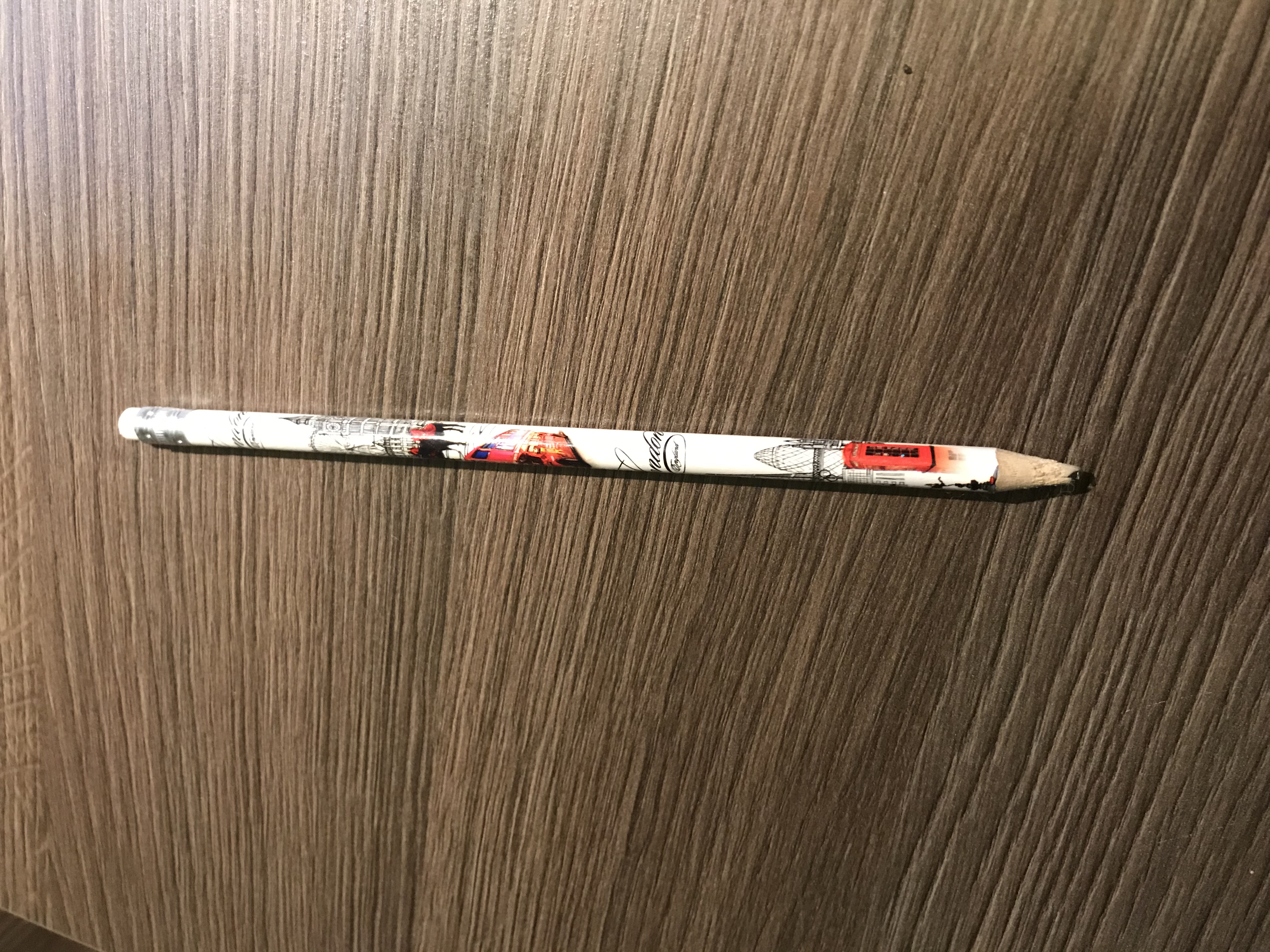 A PENCIL OR A STICK
STEPS:
Add salt to  hot water in a glass jar.
Stir well until all salt is dissolved.
Tie one end of the string to the middle of your pencil.
Place the end of the string into the solution and lay the pencil across the opening of the jar.
Wait few days.
DAY 0
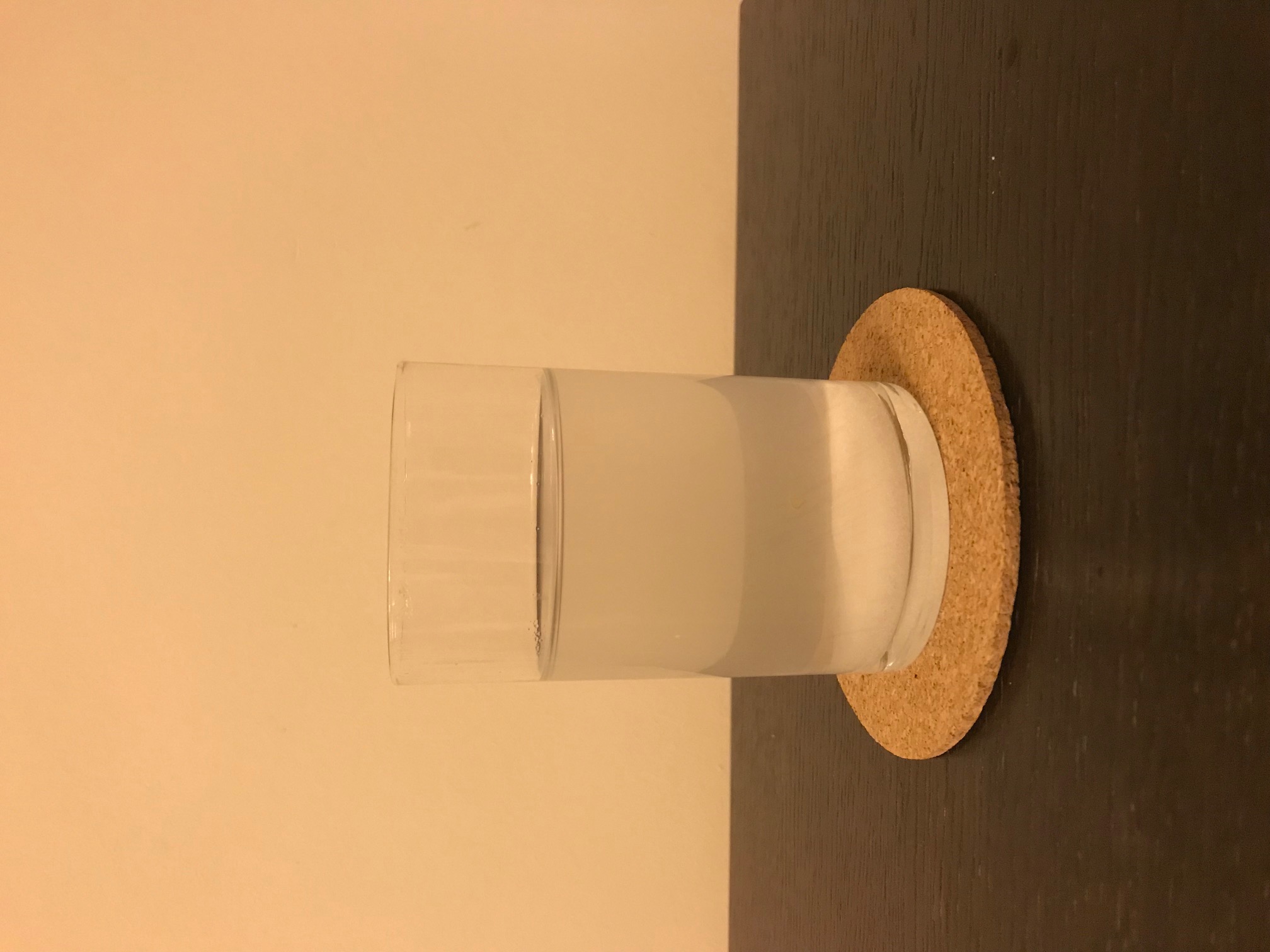 DAY 1
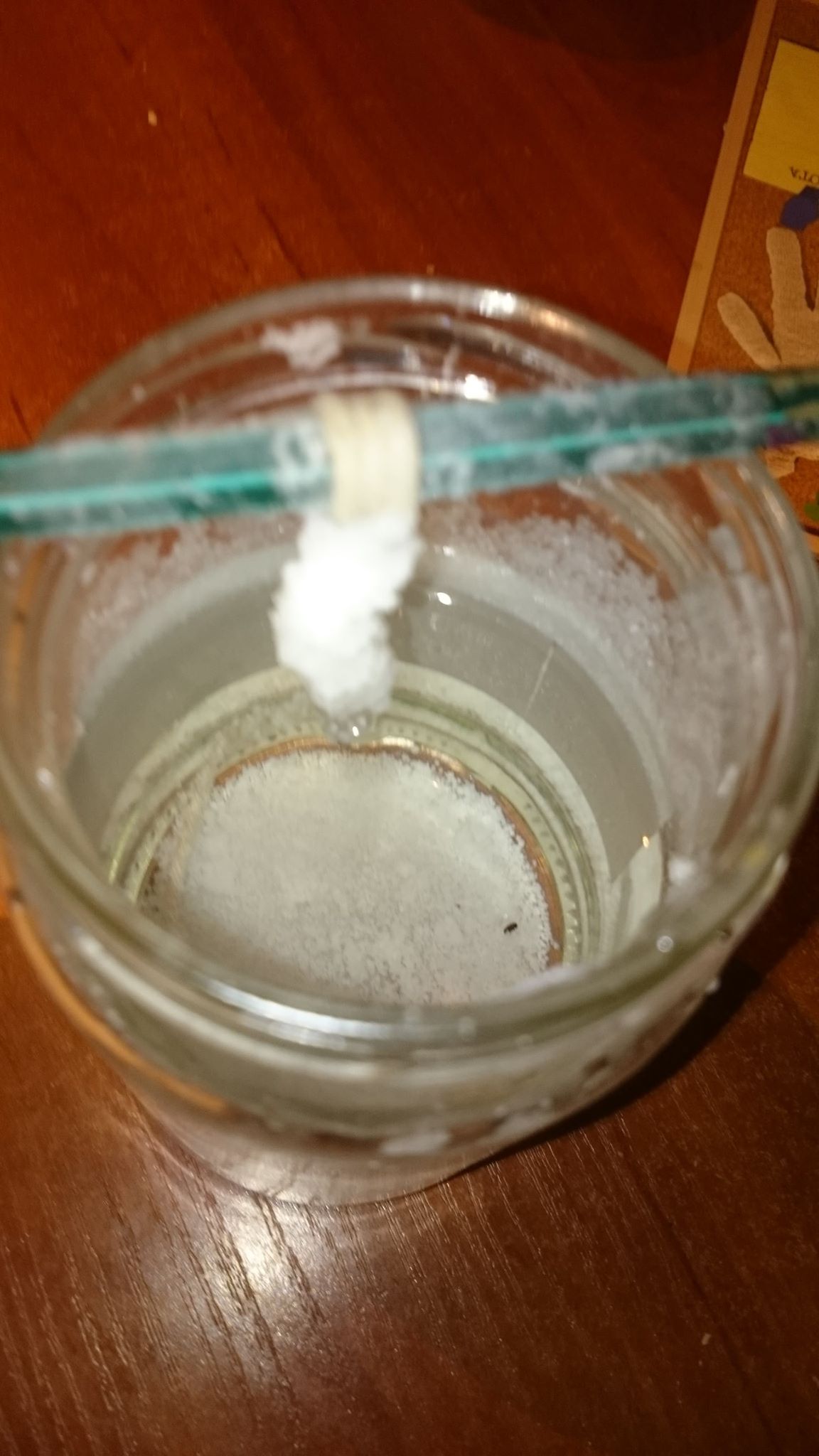 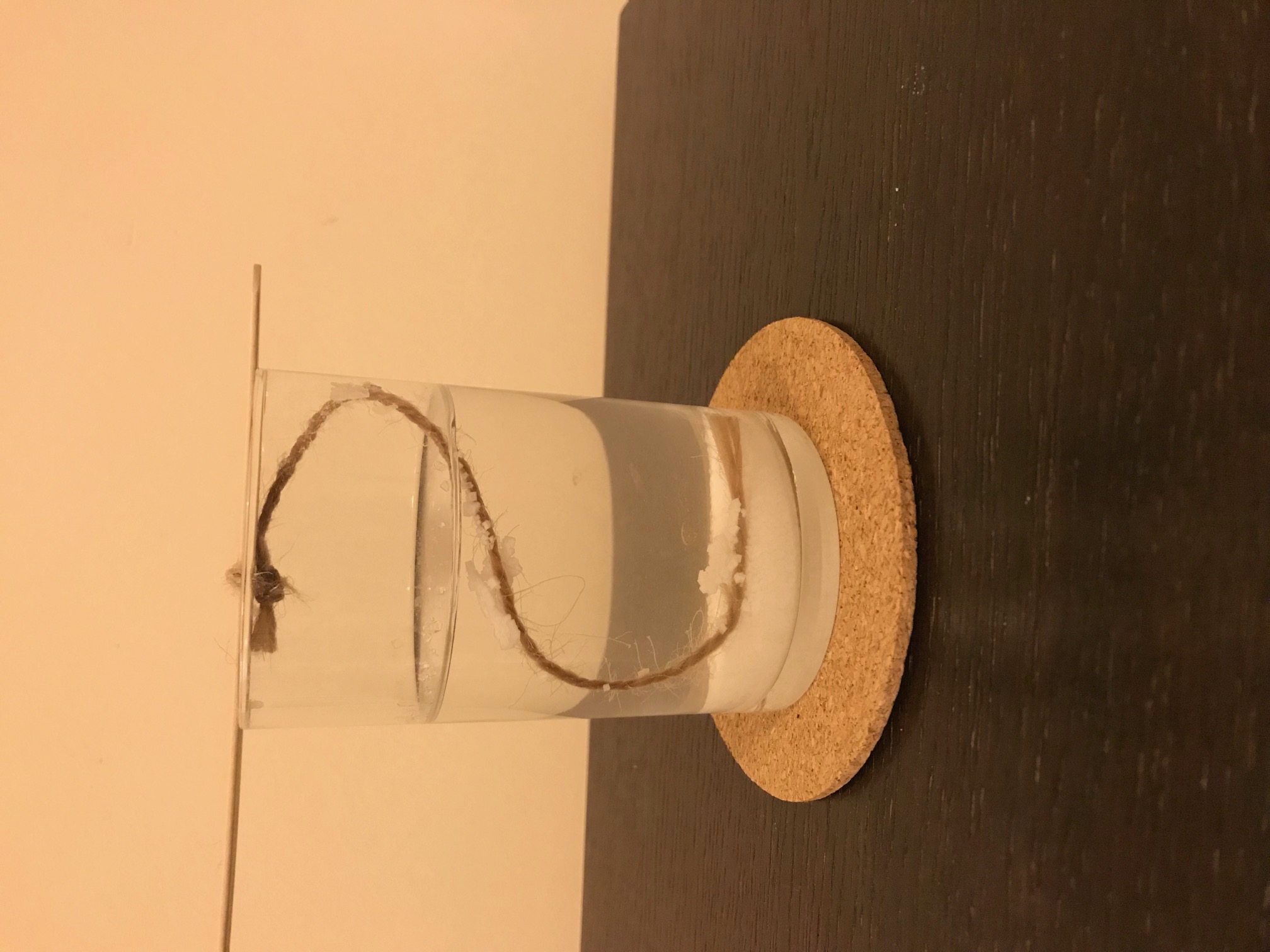 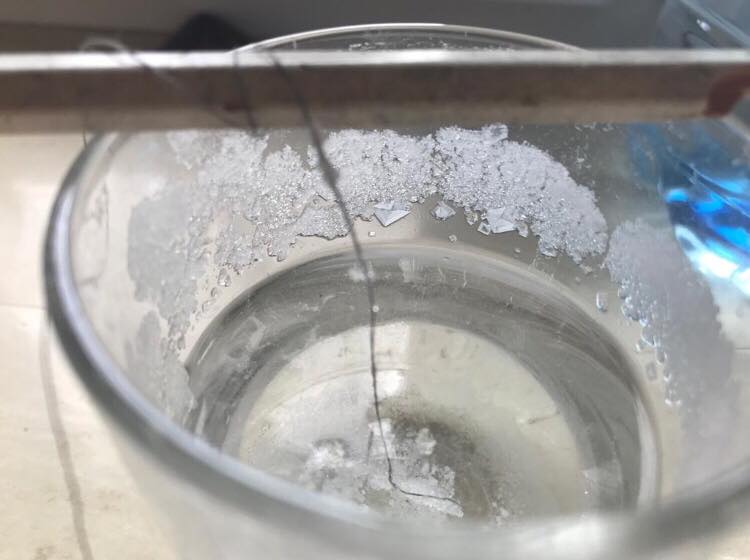 DAY 2
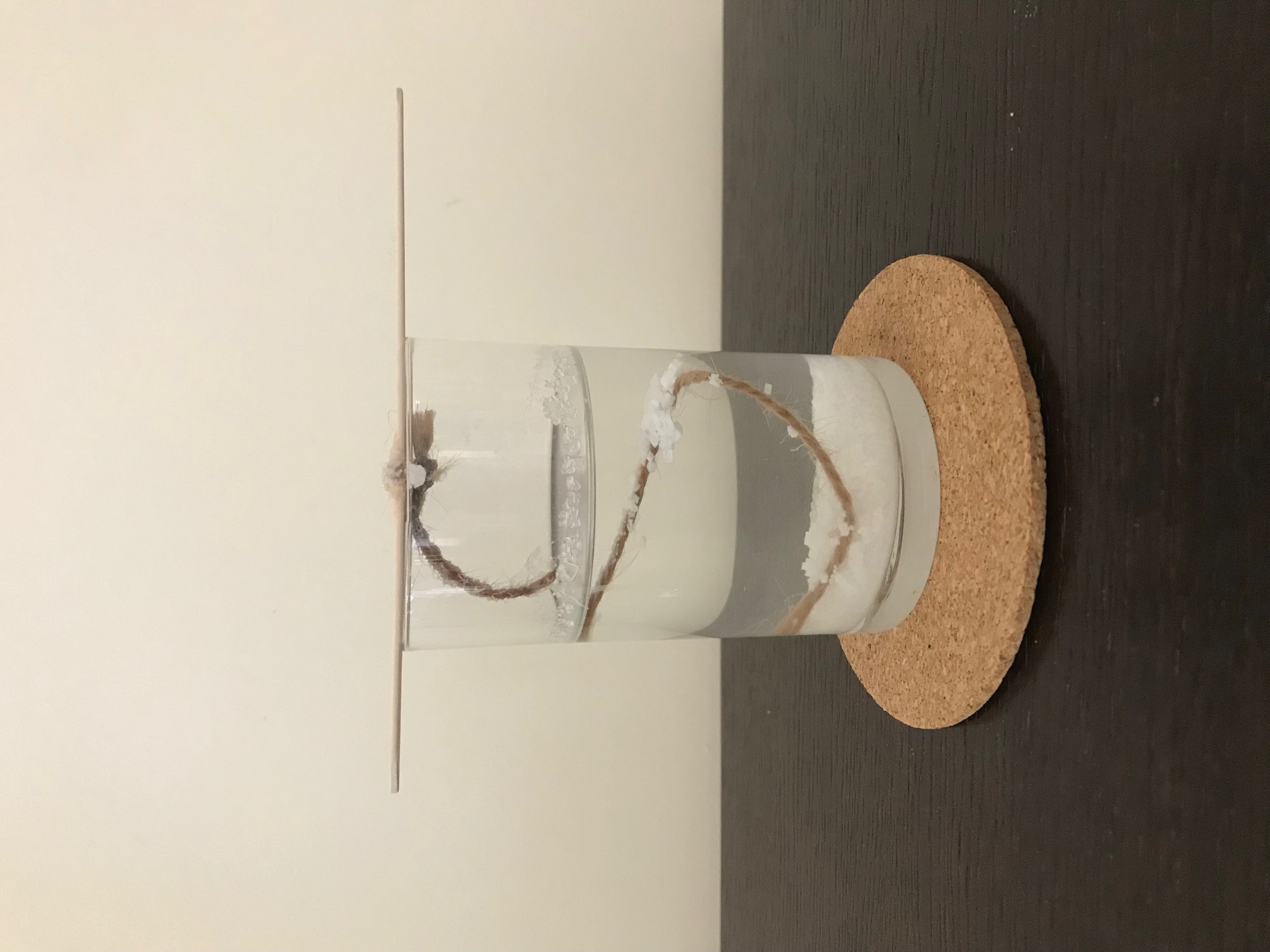 Day 3
Day 4
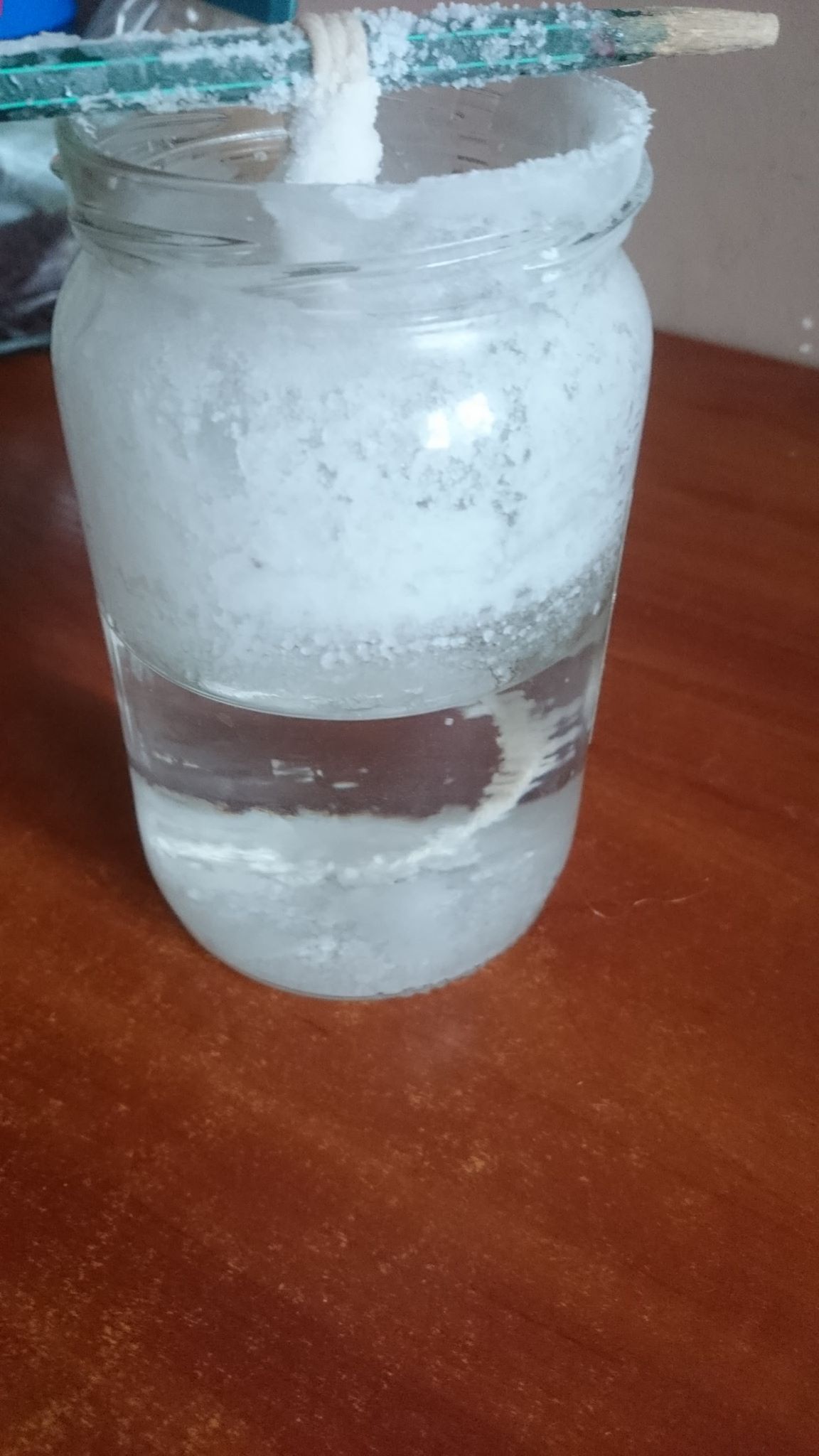 Day 5
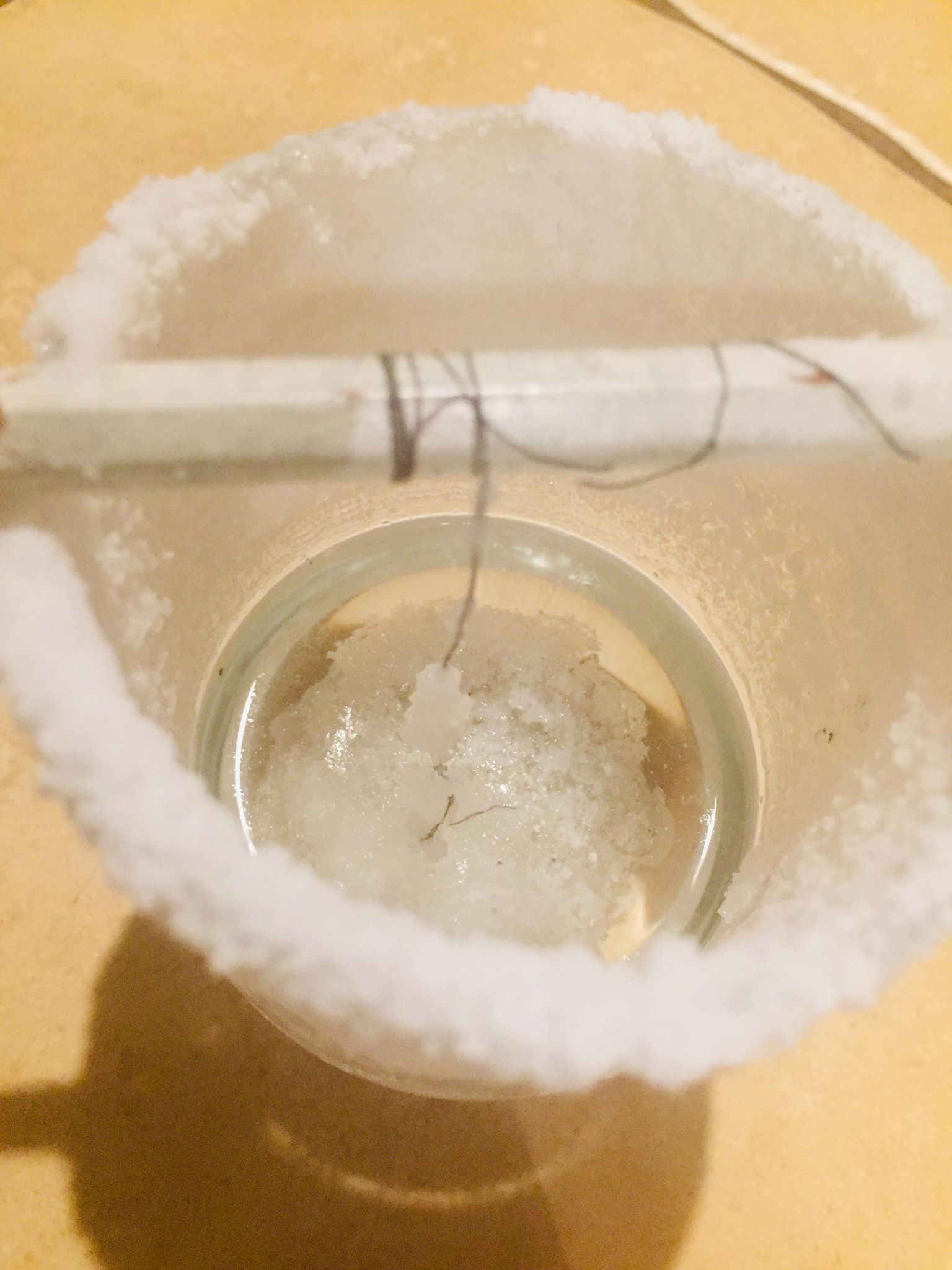 Day 6
AFTER A FEW DAYS WE CAN OBSERVE SALT CRYSTALS IN THE GLASS AND ON A STRING